The University of Mississippi
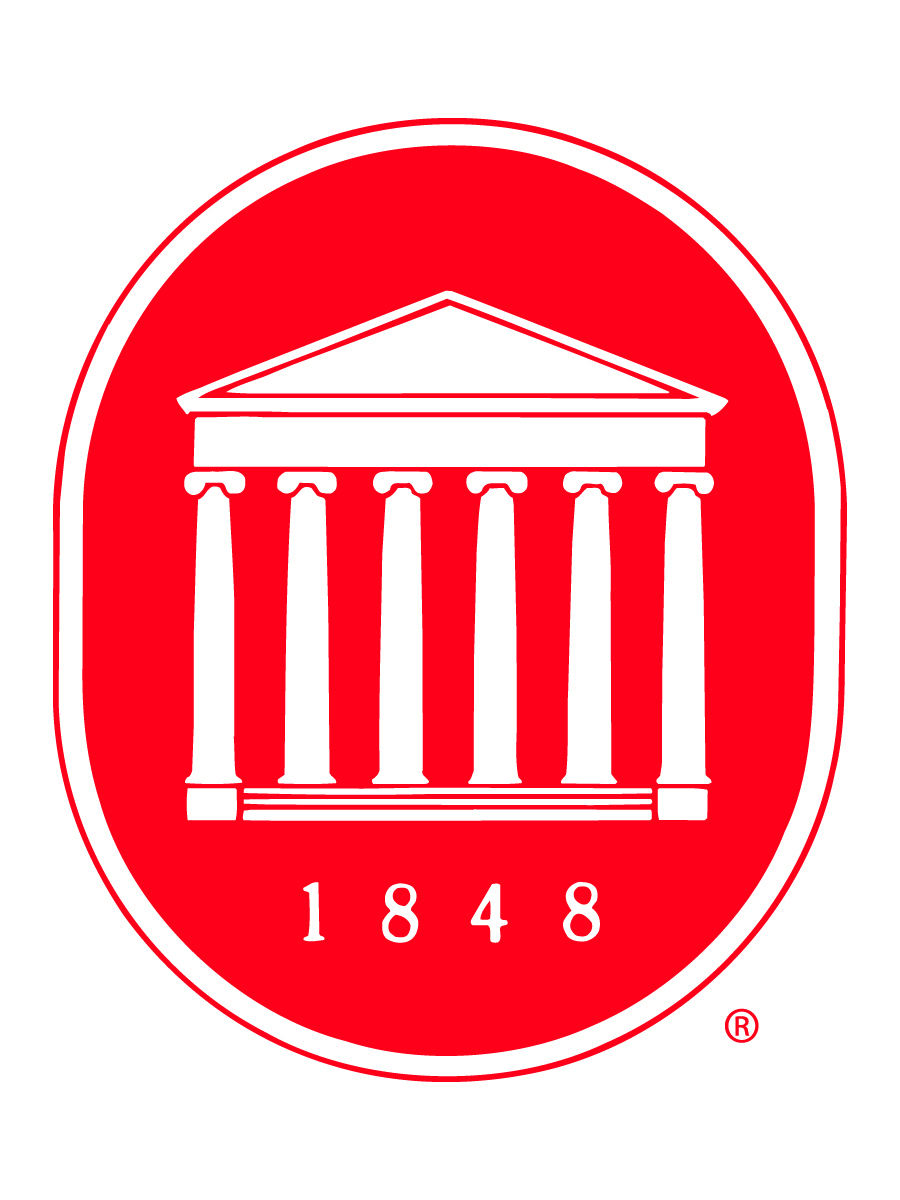 NSF EPSCoR Track-2

ORSP Information Session
November 15, 2017
CME Boardroom
[Speaker Notes: Jason Hale to Start]
Very Brief Introductions
ORSP
UM Attendees; then UMMC Attendees
Please Stand Up
Name, Rank, and Department
Any prior NSF proposal experience/success?
Any experience with EPSCoR? Track-2?
[Speaker Notes: JASON HALE]
Theme: Understanding the Relationship between Genome and Phenome
Page 6 of solicitation (PDF)
Central Challenge: understanding relationships between the genotype and the set of phenotypic characteristics displayed by an organism.
Better understanding would have implications for “medicine, agriculture, biotechnology, ecology, evolution, and other fields.”
[Speaker Notes: JASON HALE]
Theme: Understanding the Relationship between Genome and Phenome
Page 6 of solicitation (PDF)
“Proposers should pursue innovative, inter-disciplinary approaches toward understanding the factors and features that produce particular phenotypes in individuals and/or populations
including but not limited to genomic, transcriptomic, epigenetic, and environmental
[Speaker Notes: JASON HALE]
Theme: Understanding the Relationship between Genome and Phenome
Page 6 of solicitation (PDF)
“teams that are using relevant technologies/tools that address multiple levels of organization from genome-cellular-organismal and population are encouraged.”
“These efforts may include the work of biologists, physicists, chemists, engineers, informaticians, and other scientists.”
[Speaker Notes: JASON HALE]
Theme: Understanding the Relationship between Genome and Phenome
Page 6 of solicitation (PDF)
“Proposals may use any combination of experimental, computational, and/or theoretical approaches with any appropriate species. ”
[Speaker Notes: JASON HALE]
Funding
Up to 5 awards may be made
Projects can be up to 4 years.
Up to $1M/year (for 2-juriscition projects—Mississippi plus one)
Up to $1.5M/year (for 3 or more jurisdiction projects– MS plus two or more)
Prime award to lead institution; subcontracts to partners
Available Direct Costs are considerably less 
UM’s on-campus research F&A Rate is 46% of Modified Total Direct Costs for on-campus projects
Each sub-recipient would use its own F&A rate
[Speaker Notes: JASON HALE]
Eligibility
Mississippi is an EPSCoR Jurisdiction.
Each institution in an EPSCoR jurisdiction can submit one proposal as the lead institution (no limit to number of non-lead participations)
UM and UMMC could each submit an application as lead
Other EPSCoR states: See page XX of solicitation
Each proposal: one PI and up to 4 co-PIs
Each collaborating institution will have at least one co-PI
Any individual can only be a PI or co-PI on one EPSCoR RII Track-2 award at any given time
Can have multiple other senior personnel (not co-PIs)
[Speaker Notes: JASON HALE]
NSF EPSCoR Track-2 Page
https://www.nsf.gov/funding/pgm_summ.jsp?pims_id=505263
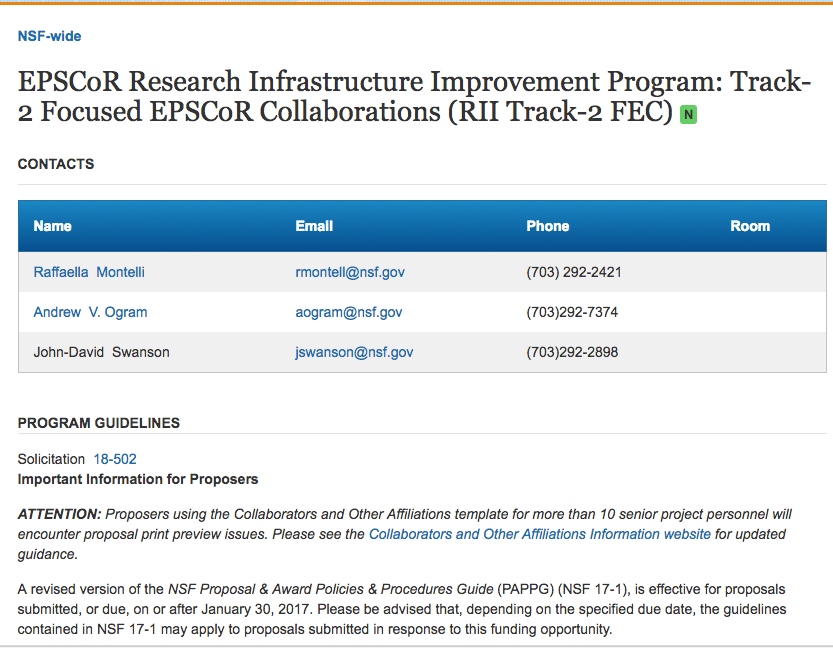 [Speaker Notes: JASON HALE]
NSF EPSCoR Track-2 Page
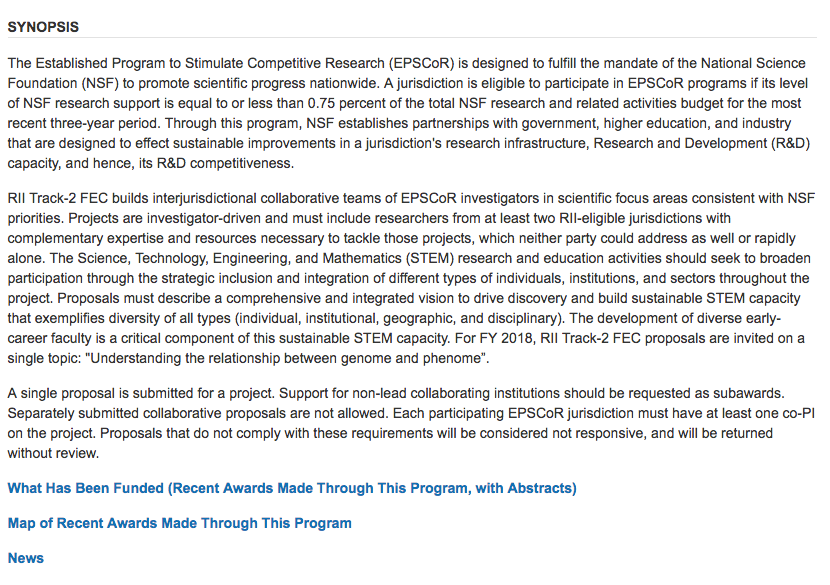 https://www.nsf.gov/funding/pgm_summ.jsp?pims_id=505263
[Speaker Notes: JASON HALE]
NSF EPSCoR Track-2 Page
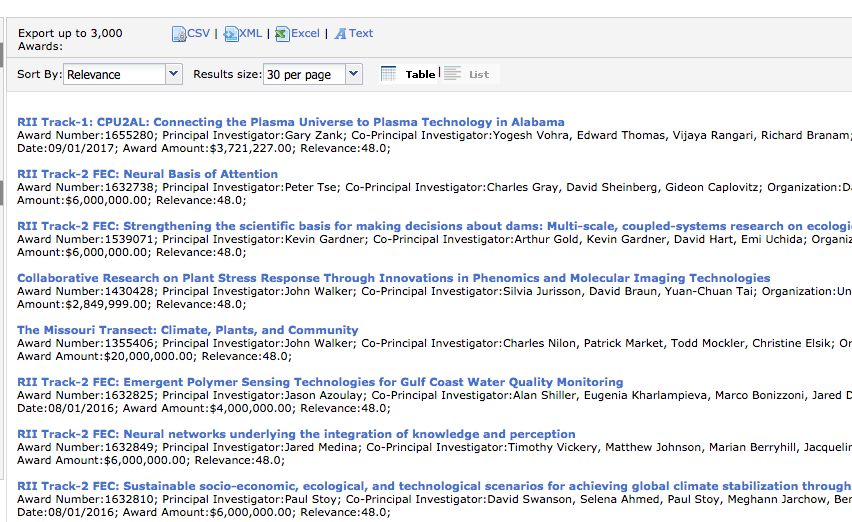 https://www.nsf.gov/funding/pgm_summ.jsp?pims_id=505263
[Speaker Notes: JASON HALE]
About EPSCoR
JUNK
[Speaker Notes: JASON HALE]
Proposing to NSF
NSF PAPPG 17.1 – Proposal & Award Policies Procedure Guide: https://www.nsf.gov/pubs/policydocs/pappg17_1/index.jsp
Part II: Proposal Preparation Instructions
II.C: Proposal Contents
II.C.2: Sections of the Proposal
Specifics Solicitation overrides to PAPPG:
20 page project description (rather than standard 15 for NSF)
Very Detailed instructions on what sections to include
No letters of Collaboration
Up to 4 letters of support
See solicitation pages 8-11 of Track-2 solicitation
[Speaker Notes: JASON HALE]
NSF Merit Review Criteria
Standard NSF (see page 11-12 of solicitation)
Intellectual Merit
Broader Impacts
EPSCoR Track-2 Specific (see pages 12-13)
Research Capacity
Interjurisdictional Collaboration
Workforce Development
Jurisdictional Impacts
Integration of Project Elements
[Speaker Notes: JASON HALE]
UM (Oxford) Selection Process
Stage 1: Non-binding 1-page (max) internal notice of intent to ORSP by 11/16/17 – tomorrow
Abbreviated Project Summary; List Known Collaborators/Institutions
Submit via InfoReady Review Portal: https://olemiss.infoready4.com/
Stage 2: (2-5 pages) by 11/21 – Tuesday
NSF-Style Project Summary (1 page)
Confirmed Collaborators (with proof)
Extremely Abbreviated NSF Project Description
Try to address all/most sections listed in the Solicitation
ORSP will announce internal “winner” by 11/22
ORSP will submit LOI by 11/27 (Monday after T’Giving)
[Speaker Notes: JASON HALE]
Nathan Hammer
Observations and Suggestions
Q/A
Others in the room with Track-2 Experience weigh in?
[Speaker Notes: JASON HALE]
Key Dates
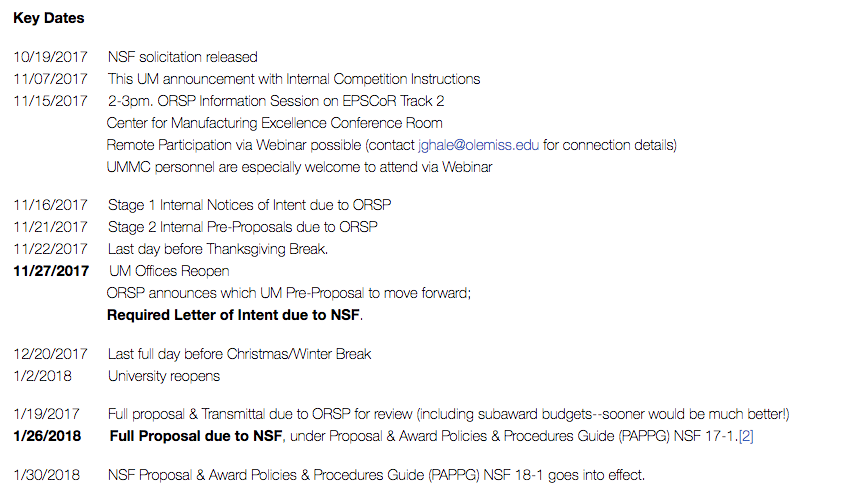 [Speaker Notes: JASON HALE]
Letter of Intent
Submitted by ORSP for UM (Oxford) by Mon 11/27
NOT SEEN by REVIEWERS/PANELISTS
NOT USED to JUDGE MERIT of PROPOSED RESEARCH
Synopsis: 2,500 characters max
Other Comments: 2,500 characters max
Name participating EPSCoR Jurisdictions 
Anticipated PI (one)
Up to four other participating personnel (co-PIs from UM, UMMC, or other jurisdictions) – this can be changed or deferred, but suggest nailing this now if possible.
[Speaker Notes: JASON HALE]
ORSP Services Available
Enhanced Review of drafts of Project Summary and Proj. Description
Mentoring from Research Development Fellows
Nathan Hammer in particular has EPSCoR Track-2 experience
Glimpse at previous funded proposals
Assistance with budget and budget justification
Other special services would need to be negotiated early and will depend on time and resources 
E.g., reviewing Collaborators documents and Biosketches
[Speaker Notes: JASON HALE]
Research Development Fellows
ORSP Research Development Fellows
Greg Easson, Professor of Geological Engineering, Director of Mississippi Mineral Resources Institute
Christian Sellar, Associate Professor of Public Policy Leadership
Nathan Hammer, Associate Professor of Chemistry & Biochemistry
Mission is to help faculty be more competitive for grant proposals, including but not exclusively interdisciplinary proposals)
Available for discussions, enhanced reviews of CAREER proposal ideas, draft proposals, and full proposals
E-mail researchfellows@olemiss.edu
[Speaker Notes: JASON HALE]
Questions?
[Speaker Notes: JASON HALE]